Murach's Java Servlets/JSP (3rd Ed.), C11
© 2014, Mike Murach & Associates, Inc.
Slide 1
Murach's Java Servlets/JSP (3rd Ed.), C11
© 2014, Mike Murach & Associates, Inc.
Slide 2
Murach's Java Servlets/JSP (3rd Ed.), C11
© 2014, Mike Murach & Associates, Inc.
Slide 3
Murach's Java Servlets/JSP (3rd Ed.), C11
© 2014, Mike Murach & Associates, Inc.
Slide 4
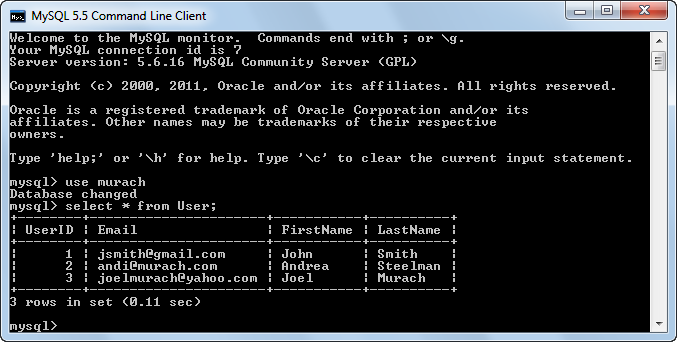 Murach's Java Servlets/JSP (3rd Ed.), C11
© 2014, Mike Murach & Associates, Inc.
Slide 5
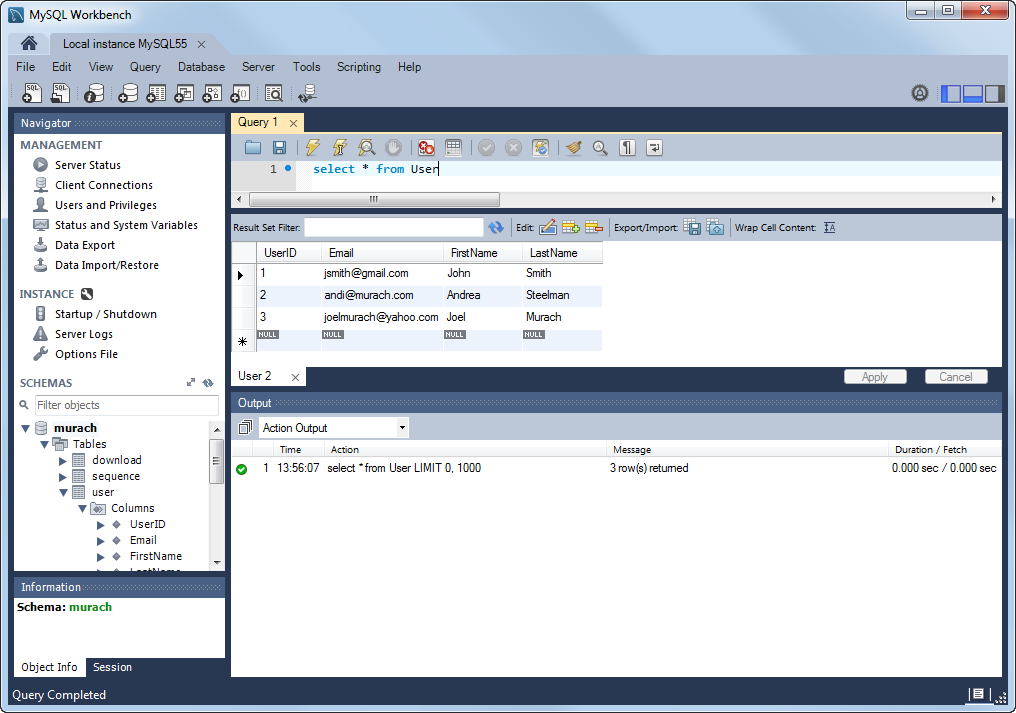 Murach's Java Servlets/JSP (3rd Ed.), C11
© 2014, Mike Murach & Associates, Inc.
Slide 6
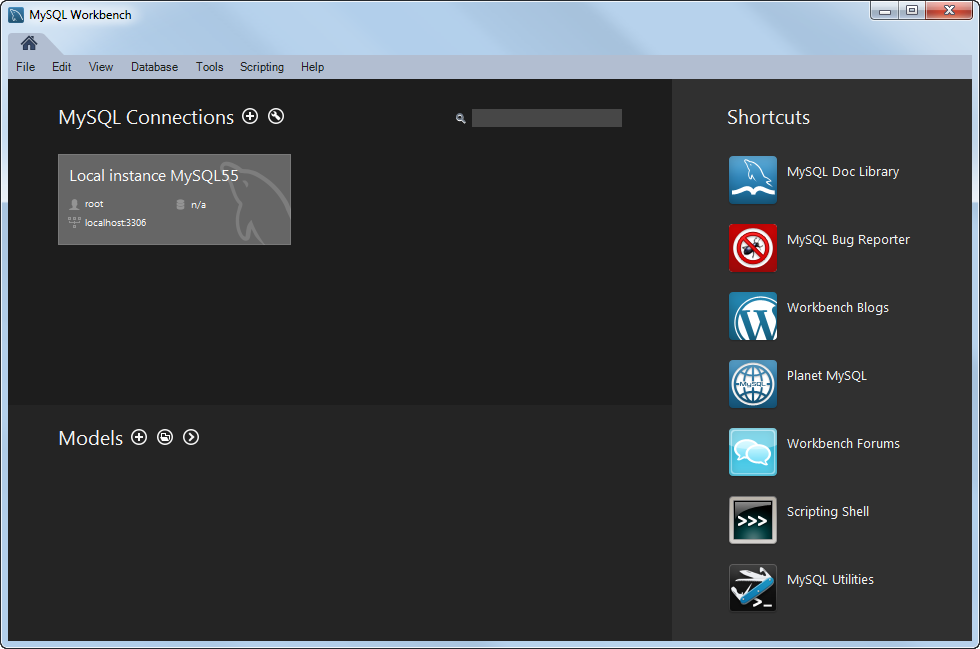 Murach's Java Servlets/JSP (3rd Ed.), C11
© 2014, Mike Murach & Associates, Inc.
Slide 7
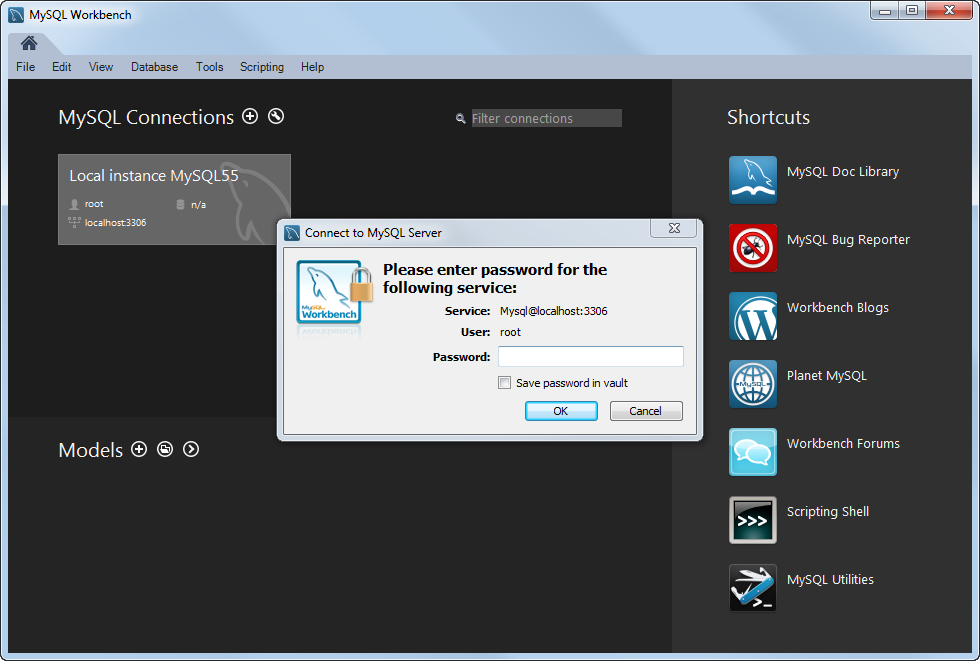 Murach's Java Servlets/JSP (3rd Ed.), C11
© 2014, Mike Murach & Associates, Inc.
Slide 8
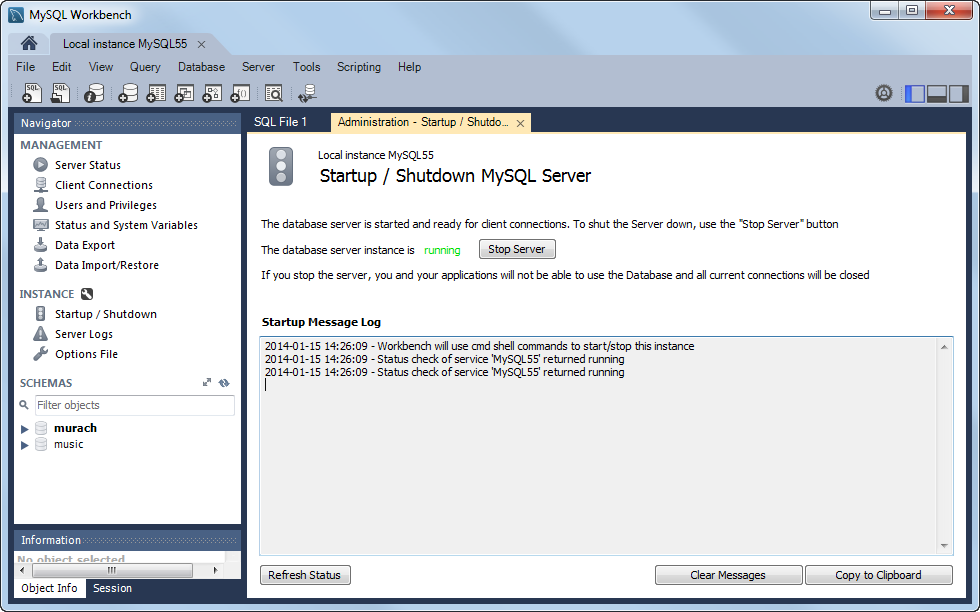 Murach's Java Servlets/JSP (3rd Ed.), C11
© 2014, Mike Murach & Associates, Inc.
Slide 9
SQL tab
Create New SQL Tab button
Execute Current Statement button
Results tab
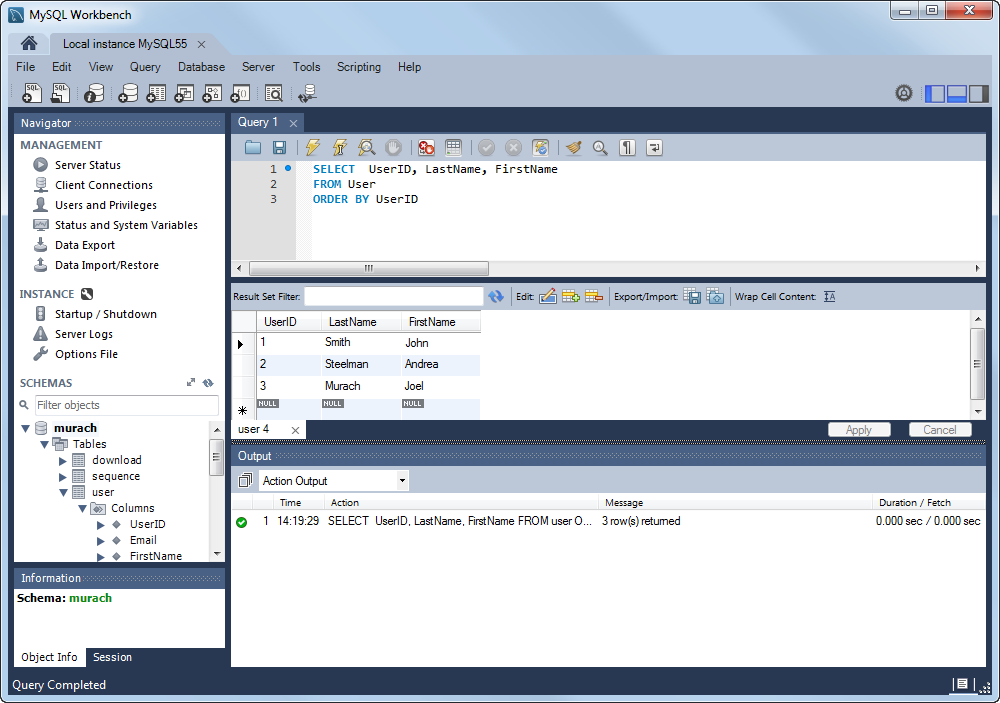 Murach's Java Servlets/JSP (3rd Ed.), C11
© 2014, Mike Murach & Associates, Inc.
Slide 10
Murach's Java Servlets/JSP (3rd Ed.), C11
© 2014, Mike Murach & Associates, Inc.
Slide 11
Execute SQL Script button
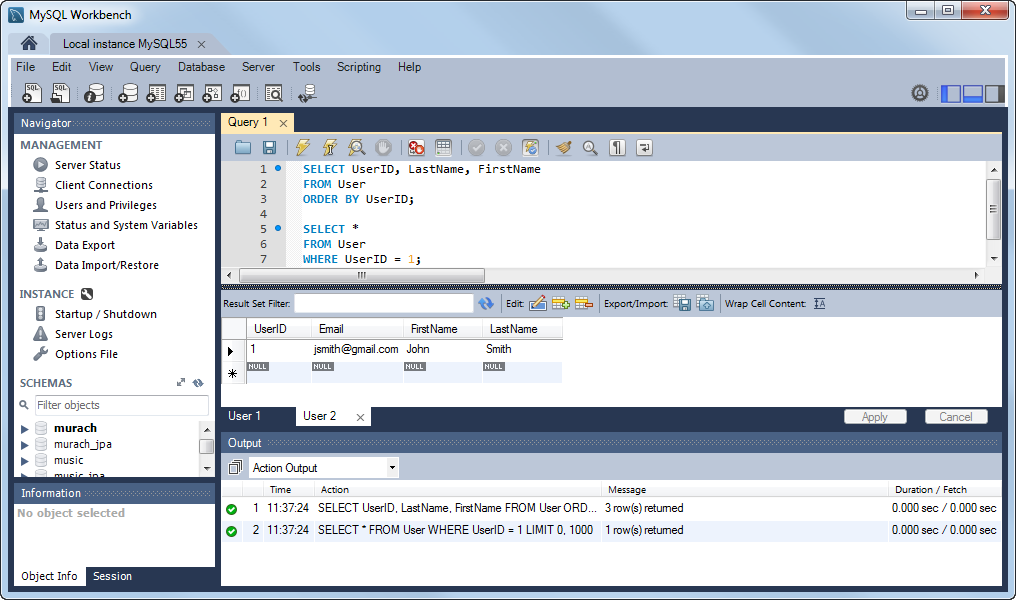 Murach's Java Servlets/JSP (3rd Ed.), C11
© 2014, Mike Murach & Associates, Inc.
Slide 12
Murach's Java Servlets/JSP (3rd Ed.), C11
© 2014, Mike Murach & Associates, Inc.
Slide 13
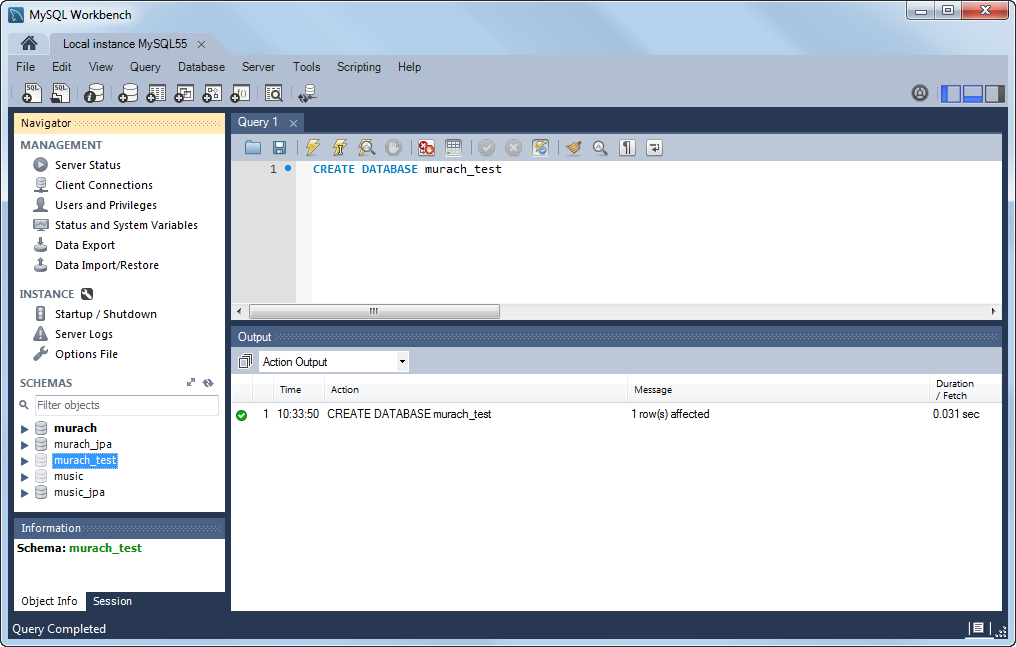 Murach's Java Servlets/JSP (3rd Ed.), C11
© 2014, Mike Murach & Associates, Inc.
Slide 14
Murach's Java Servlets/JSP (3rd Ed.), C11
© 2014, Mike Murach & Associates, Inc.
Slide 15
Murach's Java Servlets/JSP (3rd Ed.), C11
© 2014, Mike Murach & Associates, Inc.
Slide 16
Murach's Java Servlets/JSP (3rd Ed.), C11
© 2014, Mike Murach & Associates, Inc.
Slide 17
Murach's Java Servlets/JSP (3rd Ed.), C11
© 2014, Mike Murach & Associates, Inc.
Slide 18
Murach's Java Servlets/JSP (3rd Ed.), C11
© 2014, Mike Murach & Associates, Inc.
Slide 19
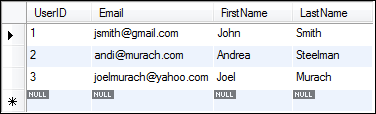 Murach's Java Servlets/JSP (3rd Ed.), C11
© 2014, Mike Murach & Associates, Inc.
Slide 20
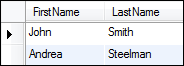 Murach's Java Servlets/JSP (3rd Ed.), C11
© 2014, Mike Murach & Associates, Inc.
Slide 21
Murach's Java Servlets/JSP (3rd Ed.), C11
© 2014, Mike Murach & Associates, Inc.
Slide 22
Implicit inner join:

select * 
from table1 a, table2 b
where a.id = b.id

Note the use of the alias for the table names
Murach's Java Servlets/JSP (3rd Ed.), C11
© 2014, Mike Murach & Associates, Inc.
Slide 23
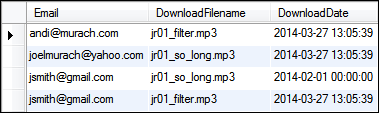 Murach's Java Servlets/JSP (3rd Ed.), C11
© 2014, Mike Murach & Associates, Inc.
Slide 24
Murach's Java Servlets/JSP (3rd Ed.), C11
© 2014, Mike Murach & Associates, Inc.
Slide 25
Murach's Java Servlets/JSP (3rd Ed.), C11
© 2014, Mike Murach & Associates, Inc.
Slide 26
Murach's Java Servlets/JSP (3rd Ed.), C11
© 2014, Mike Murach & Associates, Inc.
Slide 27
Murach's Java Servlets/JSP (3rd Ed.), C11
© 2014, Mike Murach & Associates, Inc.
Slide 28
Murach's Java Servlets/JSP (3rd Ed.), C11
© 2014, Mike Murach & Associates, Inc.
Slide 29